তথ্য অধিকার আইন, ২০০৯(২০০৯ সনের ২০ নং আইন)
Md. Jehad Uddin
Deputy Secretary
Financial Institutions Divisions
Ministry of Finance
E-mail: dujehad@gmail.com
YouTube: https://www.youtube.com/c/MdJehadUddin
https://www.rokomari.com/search?term=Md.+jehad+Uddin
তথ্য অধিকার আইন, ২০০৯ এর সংক্ষিপ্তসার
প্রথম অধ্যায় 
(প্রারম্ভিক)
১৷ সংক্ষিপ্ত শিরোনাম ও প্রবর্তন
২৷ সংজ্ঞা
৩৷ আইনের প্রাধান্য
তৃতীয় অধ্যায়
(দায়িত্বপ্রাপ্ত কর্মকর্তা)
          ১০৷ দায়িত্বপ্রাপ্ত কর্মকর্তা
চতুর্থ অধ্যায় (তথ্য কমিশন প্রতিষ্ঠা, ইত্যাদি)
 
১১৷ তথ্য কমিশন প্রতিষ্ঠা
১২৷ তথ্য কমিশন গঠন
১৩৷ তথ্য কমিশনের ক্ষমতা ও কার্যাবলী
১৪৷ বাছাই কমিটি
১৫৷ প্রধান তথ্য কমিশনার ও তথ্য কমিশনারগণের নিয়োগ, মেয়াদ, পদত্যাগ, ইত্যাদি
১৬৷ প্রধান তথ্য কমিশনার ও তথ্য কমিশনারগণের অপসারণ
১৭৷ তথ্য কমিশনারগণের পদমর্যাদা, পারিশ্রমিক ও সুবিধাদি
১৮৷ তথ্য কমিশনের সভা
দ্বিতীয় অধ্যায় 
(তথ্য অধিকার, তথ্য সংরক্ষণ, প্রকাশ ও প্রাপ্তি)
 
৪৷ তথ্য অধিকার
৫৷ তথ্য সংরক্ষণ
৬৷ তথ্য প্রকাশ
৭৷ কতিপয় তথ্য প্রকাশ বা প্রদান বাধ্যতামূলক নয়
৮৷ তথ্য প্রাপ্তির অনুরোধ
৯৷ তথ্য প্রদান পদ্ধতি
তথ্য অধিকার আইন, ২০০৯ এর সংক্ষিপ্তসার (চলমান..)
পঞ্চম অধ্যায় 
(তথ্য কমিশনের আর্থিক বিষয়াদি)

১৯৷ তথ্য কমিশন তহবিল
২০৷ বাজেট
২১৷ তথ্য কমিশনের আর্থিক স্বাধীনতা
২২৷ হিসাব রক্ষণ ও নিরীক্ষা
সপ্তম অধ্যায়
(আপীল, অভিযোগ, ইত্যাদি)

২৪৷ আপীল, নিস্পত্তি ইত্যাদি
২৫৷ অভিযোগ দায়ের, নিস্পত্তি ইত্যাদি
২৬৷ প্রতিনিধিত্ব
২৭৷ জরিমানা, ইত্যাদি
২৮৷ Limitation Act, 1908এর প্রয়োগ
২৯৷ মামলা দায়েরের ক্ষেত্রে প্রতিবন্ধকতা
অষ্টম অধ্যায় 
(বিবিধ)
 
৩০৷ তথ্য কমিশনের বার্ষিক প্রতিবেদন
৩১৷ সরল বিশ্বাসে কৃত কাজকর্ম রক্ষণ
৩২। কতিপয় সংস্থা বা প্রতিষ্ঠানের ক্ষেত্রে এই আইন প্রযোজ্য নহে
৩৩৷ বিধি প্রণয়ন ক্ষমতা
৩৪৷ প্রবিধান প্রণয়ন ক্ষমতা
৩৫৷ অস্পষ্টতা দূরীকরণ
৩৬৷ মূল পাঠ এবং ইংরেজি পাঠ
৩৭। রহিতকরণ ও হেফাজত
ষষ্ঠ অধ্যায় 
(তথ্য কমিশনের কর্মকর্তা ও কর্মচারী)
 
২৩৷ তথ্য কমিশনের সচিব এবং অন্যান্য কর্মকর্তা ও কর্মচারী
প্রথম অধ্যয়   প্রারম্ভিক
*** তথ্যের অবাধ প্রবাহ এবং জনগণের তথ্য অধিকার নিশ্চিতকরণের নিমিত্ত বিধান করিবার লক্ষ্যে প্রণীত আইন

১। সংক্ষিপ্ত শিরোনাম ও প্রবর্তন।- (১) এই আইন তথ্য অধিকার আইন, ২০০৯ নামে অভিহিত হইবে।
                                          (২) ১লা জুলাই, ২০০৯ হইতে কার্যকর হইবে।
২।  সংজ্ঞা :  
          *** "তথ্য অধিকার" অর্থ কোন কর্তৃপক্ষের নিকট হইতে তথ্য প্রাপ্তির অধিকার;
   (খ)   "কর্তৃপক্ষ" অর্থ –
     অ)  গণপ্রজাতন্ত্রী বাংলাদেশের সংবিধান অনুযায়ী সৃষ্ট কোন সংস্থা;
    (আ) গণপ্রজাতন্ত্রী বাংলাদেশের সংবিধানের ৫৫(৬) অনুচ্ছেদের অধীন প্রণীত কার্য 
           বিধিমালার অধীন গঠিত সরকারের কোন মন্ত্রণালয়, বিভাগ বা কার্যালয়;
দ্বিতীয় অধ্যায়তথ্য অধিকার, তথ্য সংরক্ষণ, প্রকাশ ও প্রাপ্তি
৪৷ তথ্য অধিকার:-এই আইনের বিধানাবলী সাপেক্ষে, কর্তৃপক্ষের নিকট হইতে প্রত্যেক নাগরিকের তথ্য লাভের অধিকার থাকিবে এবং কোন নাগরিকের অনুরোধের প্রেক্ষিতে সংশ্লিষ্ট কর্তৃপক্ষ তাহাকে তথ্য সরবরাহ করিতে বাধ্য থাকিবে৷
৫। তথ্য সংরক্ষণ:  (১) এই আইনের অধীন তথ্য অধিকার নিশ্চিত করিবার লক্ষ্যে প্রত্যেক কর্তৃপক্ষ উহার যাবতীয় তথ্যের ক্যাটালগ এবং ইনডেক্স প্রস্তুত করিয়া যথাযথভাবে সংরক্ষণ করিবে৷
 (২) প্রত্যেক কর্তৃপক্ষ যেই সকল তথ্য কম্পিউটারে সংরক্ষণের উপযুক্ত বলিয়া মনে করিবে সেই সকল তথ্য, যুক্তিসংগত সময়সীমার মধ্যে, কম্পিউটারে সংরক্ষণ করিবে এবং তথ্য লাভের সুবিধার্থে সমগ্র দেশে নেটওয়ার্কের মাধ্যমে উহার সংযোগ স্থাপন করিবে৷ 
 (৩) তথ্য কমিশন, প্রবিধান দ্বারা, কর্তৃপক্ষ কর্তৃক তথ্য সংরক্ষণ ও ব্যবস্থাপনার জন্য অনুসরণীয় নির্দেশনা প্রদান করিবে এবং সকল কর্তৃপক্ষ উহা অনুসরণ করিবে৷
তথ্য প্রকাশ
৬। (১) প্রত্যেক কর্তৃপক্ষ উহার গৃহীত সিদ্ধান্ত, কার্যক্রম কিংবা সম্পাদিত বা প্রস্তাবিত কর্মকান্ডের সকল তথ্য নাগরিকগণের নিকট সহজলভ্য হয়, এইরূপে সূচিবদ্ধ করিয়া প্রকাশ ও প্রচার করিবে।
(২) উপ-ধারা (১) এর অধীন তথ্য প্রকাশ ও প্রচারের ক্ষেত্রে কোন কর্তৃপক্ষ কোন তথ্য গোপন করিতে বা উহার সহজলভ্যতাকে সঙ্কুচিত করিতে পারিবে না।
৩) প্রত্যেক কর্তৃপক্ষ প্রতিবছর একটি প্রতিবেদন প্রকাশ করিবে যাহাতে নিম্নলিখিত তথ্যসমূহ অন্তর্ভুক্ত থাকিবে, যথা :-
 (ক) কর্তৃপক্ষের সাংগঠনিক কাঠামোর বিবরণ, কার্যক্রম, কর্মকর্তা-কর্মচারীগণের দায়িত্ব এবং সিদ্ধান্ত গ্রহণ প্রক্রিয়ার বিবরণ বা পদ্ধতি;
 (খ) কর্তৃপক্ষের সকল নিয়ম-কানুন, আইন, অধ্যাদেশ, বিধিমালা, প্রবিধানমালা, প্রজ্ঞাপন, নির্দেশনা, ম্যানুয়্যাল, ইত্যাদির তালিকাসহ উহার নিকট রক্ষিত তথ্যসমূহের শ্রেণী- বিন্যাস;
তথ্য প্রকাশ…
(গ) কর্তৃপক্ষের নিকট হইতে কোন ব্যক্তি যে সকল শর্তে লাইসেন্স, পারমিট, অনুদান, বরাদ্দ, সম্মতি, অনুমোদন বা অন্য কোন প্রকার সুবিধা গ্রহণ করিতে পারিবেন উহার বিবরণ এবং উক্তরূপ শর্তের কারণে তাহার সহিত কোন প্রকার লেনদেন বা চুক্তি সম্পাদনের প্রয়োজন হইলে সেই সকল শর্তের বিবরণ;
(ঘ) নাগরিকদের তথ্য অধিকার নিশ্চিত করিবার জন্য প্রদত্ত সুবিধাদির বিবরণ এবং দায়িত্বপ্রাপ্ত কর্মকর্তার নাম, পদবী, ঠিকানা এবং, প্রযোজ্য ক্ষেত্রে, ফ্যাক্স নম্বর ও ই-মেইল ঠিকানা।
(৪) কর্তৃপক্ষ গুরুত্বপূর্ণ কোন নীতি প্রণয়ন বা সিদ্ধান্ত গ্রহণ করিলে ঐ সকল নীতি ও সিদ্ধান্ত প্রকাশ করিবে এবং, প্রয়োজনে, ঐ সকল নীতি ও সিদ্ধান্ত গ্রহণের সমর্থনে যুক্তি ও কারণ ব্যাখ্যা করিবে।
তথ্য প্রকাশ…..
(৫) এই ধারার অধীন কর্তৃপক্ষ কর্তৃক প্রণীত প্রতিবেদন বিনামূল্যে সর্বসাধারণের পরিদর্শনের জন্য সহজলভ্য করিতে হইবে এবং উহার কপি নামমাত্র মূল্যে বিক্রয়ের জন্য মজুদ রাখিতে হইবে।
(৬) কর্তৃপক্ষ কর্তৃক প্রকাশিত সকল প্রকাশনা জনগণের নিকট উপযুক্ত মূল্যে সহজলভ্য করিতে হইবে।
(৭) কর্তৃপক্ষ জনগুরুত্বপূর্ণ বিষয়াদি প্রেস বিজ্ঞপ্তির মাধ্যমে অথবা অন্য কোন পন্থায় প্রচার বা প্রকাশ করিবে।
 (৮) তথ্য কমিশন, প্রবিধান দ্বারা, কর্তৃপক্ষ কর্তৃক তথ্য প্রকাশ, প্রচার ও প্রাপ্তির জন্য অনুসরণীয় নির্দেশনা প্রদান করিবে এবং সকল কর্তৃপক্ষ উহা অনুসরণ করিবে।
কতিপয় তথ্য প্রকাশ বা প্রদান বাধ্যতামূলক নয়
৭৷ এই আইনের অন্যান্য বিধানাবলীতে যাহা কিছুই থাকুক না কেন, কোন কর্তৃপক্ষ কোন নাগরিককে নিম্নলিখিত তথ্যসমূহ প্রদান করিতে বাধ্য থাকিবে না, যথাঃ –
(ক) কোন তথ্য প্রকাশের ফলে বাংলাদেশের নিরাপত্তা, অখণ্ডতা ও সার্বভৌমত্বের প্রতি হুমকি হইতে পারে এইরূপ তথ্য;
 (খ) পররাষ্ট্রনীতির কোন বিষয় যাহার দ্বারা বিদেশী রাষ্ট্রের অথবা আন্তর্জাতিক কোন সংস্থা বা আঞ্চলিক কোন জোট বা সংগঠনের সহিত বিদ্যমান সম্পর্ক ক্ষুণ্ন হইতে পারে এইরূপ তথ্য;
কতিপয় তথ্য প্রকাশ বা প্রদান বাধ্যতামূলক নয়…….
(গ) কোন বিদেশী সরকারের নিকট হইতে প্রাপ্ত কোন গোপনীয় তথ্য;
(ঘ) কোন তথ্য প্রকাশের ফলে কোন তৃতীয় পক্ষের বুদ্ধিবৃত্তিক সস্পদের অধিকার ক্ষতিগ্রস্ত হইতে পারে এইরূপ বাণিজ্যিক বা ব্যবসায়িক অন্তর্নিহিত গোপনীয়তা বিষয়ক, কপিরাইট বা বুদ্ধিবৃত্তিক সম্পদ (Intellectual Property Right) সম্পর্কিত তথ্য;
(ঙ) কোন তথ্য প্রকাশের ফলে কোন বিশেষ ব্যক্তি বা সংস্থাকে লাভবান বা ক্ষতিগ্রস্ত করিতে পারে এইরূপ নিম্নোক্ত তথ্য, যথাঃ-
 (অ) আয়কর, শুল্ক, ভ্যাট ও আবগারী আইন, বাজেট বা করহার পরিবর্তন সংক্রান্ত কোন আগাম তথ্য; 
 (আ) মুদ্রার বিনিময় ও সুদের হার পরিবর্তনজনিত কোন আগাম তথ্য;
কতিপয় তথ্য প্রকাশ বা প্রদান বাধ্যতামূলক নয়…….
(ই) ব্যাংকসহ আর্থিক প্রতিষ্ঠানসমূহের পরিচালনা ও তদারকি সংক্রান্ত কোন আগাম তথ্য;
 (চ) কোন তথ্য প্রকাশের ফলে প্রচলিত আইনের প্রয়োগ বাধাগ্রস্ত হইতে পারে বা অপরাধ বৃদ্ধি পাইতে পারে এইরূপ তথ্য;
  (ছ) কোন তথ্য প্রকাশের ফলে জনগণের নিরাপত্তা বিঘ্নিত হইতে পারে বা বিচারাধীন মামলার সুষ্ঠু বিচার কার্য ব্যাহত হইতে পারে এইরূপ তথ্য;
(জ) কোন তথ্য প্রকাশের ফলে কোন ব্যক্তির ব্যক্তিগত জীবনের গোপনীয়তা ক্ষুণ্ন হইতে পারে এইরূপ তথ্য;
(ঝ) কোন তথ্য প্রকাশের ফলে কোন ব্যক্তির জীবন বা শারীরিক নিরাপত্তা বিপদাপন্ন হইতে পারে এইরূপ তথ্য;
 (ঞ) আইন প্রয়োগকারী সংস্থার সহায়তার জন্য কোন ব্যক্তি কর্তৃক গোপনে প্রদত্ত কোন তথ্য;
কতিপয় তথ্য প্রকাশ বা প্রদান বাধ্যতামূলক নয়…….
(ট) আদালতে বিচারাধীন কোন বিষয় এবং যাহা প্রকাশে আদালত বা ট্রাইব্যুনালের নিষেধাজ্ঞা রহিয়াছে অথবা যাহার প্রকাশ আদালত অবমাননার শামিল এইরূপ তথ্য;
(ঠ) তদন্তাধীন কোন বিষয় যাহার প্রকাশ তদন্ত কাজে বিঘ্ন ঘটাইতে পারে এইরূপ তথ্য;
 (ড) কোন অপরাধের তদন্ত প্রক্রিয়া এবং অপরাধীর গ্রেফতার ও শাস্তিকে প্রভাবিত করিতে পারে এইরূপ তথ্য;
 (ঢ) আইন অনুসারে কেবল একটি নির্দিষ্ট সময়ের জন্য প্রকাশের বাধ্যবাধকতা রহিয়াছে এইরূপ তথ্য;
 (ণ) কৌশলগত ও বাণিজ্যিক কারণে গোপন রাখা বাঞ্ছনীয় এইরূপ কারিগরী বা বৈজ্ঞানিক গবেষণালব্ধ কোন তথ্য;
 (ত) কোন ক্রয় কার্যক্রম সম্পূর্ণ হইবার পূর্বে বা উক্ত বিষয়ে সিদ্ধান্ত গ্রহণের পূর্বে সংশ্লিষ্ট ক্রয় বা উহার কার্যক্রম সংক্রান্ত কোন তথ্য
কতিপয় তথ্য প্রকাশ বা প্রদান বাধ্যতামূলক নয়…….
(থ) জাতীয় সংসদের বিশেষ অধিকার হানির কারণ হইতে পারে এইরূপ তথ্য;
(দ) কোন ব্যক্তির আইন দ্বারা সংরক্ষিত গোপনীয় তথ্য;
(ধ) পরীক্ষার প্রশ্নপত্র বা পরীক্ষায় প্রদত্ত নম্বর সম্পর্কিত আগাম তথ্য;
(ন) মন্ত্রিপরিষদ বা, ক্ষেত্রমত, উপদেষ্টা পরিষদের বৈঠকে উপস্থাপনীয় সার-সংক্ষেপসহ আনুষঙ্গিক দলিলাদি এবং উক্তরূপ বৈঠকের আলোচনা ও সিদ্ধান্ত সংক্রান্ত কোন তথ্যঃ
তবে শর্ত থাকে যে, মন্ত্রিপরিষদ বা, ক্ষেত্রমত, উপদেষ্টা পরিষদ কর্তৃক কোন সিদ্ধান্ত গৃহীত হইবার পর অনুরূপ সিদ্ধান্তের কারণ এবং যেসকল বিষয়ের উপর ভিত্তি করিয়া সিদ্ধান্তটি গৃহীত হইয়াছে উহা প্রকাশ করা যাইবেঃ
আরো শর্ত থাকে যে, এই ধারার অধীন তথ্য প্রদান স্থগিত রাখিবার ক্ষেত্রে সংশ্লিষ্ট কর্তৃপক্ষকে তথ্য কমিশনের পূর্বানুমোদন গ্রহণ করিতে হইবে।
তথ্য প্রাপ্তির অনুরোধ
৮৷ (১) কোন ব্যক্তি এই আইনের অধীন তথ্য প্রাপ্তির জন্য সংশ্লিষ্ট দায়িত্বপ্রাপ্ত কর্মকর্তার নিকট তথ্য চাহিয়া লিখিতভাবে বা    
        ইলেক্ট্রনিক মাধ্যম বা ই-মেইলে অনুরোধ করিতে পারিবেন৷
(২) উপ-ধারা (১) এ উল্লিখিত অনুরোধে নিম্নলিখিত বিষয়সমূহের উল্লেখ থাকিতে হইবে, যথাঃ-
 (অ) অনুরোধকারীর নাম, ঠিকানা, প্রযোজ্য ক্ষেত্রে, ফ্যাক্স নম্বর এবং ই-মেইল ঠিকানা; 
 (আ) যে তথ্যের জন্য অনুরোধ করা হইয়াছে উহার নির্ভুল এবং স্পষ্ট বর্ণনা; 
 (ই) অনুরোধকৃত তথ্যের অবস্থান নির্ণয়ের সুবিধার্থে অন্যান্য প্রয়োজনীয় প্রাসঙ্গিক তথ্যাবলী; এবং 
 (ঈ) কোন পদ্ধতিতে তথ্য পাইতে আগ্রহী উহার বর্ণনা অর্থাৎ পরিদর্শন করা, অনুলিপি নেওয়া, নোট নেওয়া বা অন্য কোন অনুমোদিত পদ্ধতি৷
(৩) এই ধারার অধীন তথ্য প্রাপ্তির অনুরোধ কর্তৃপক্ষ কর্তৃক মুদ্রিত ফরমে বা, ক্ষেত্রমত, নির্ধারিত ফরমেটে হইতে হইবেঃ
 তবে শর্ত থাকে যে, ফরম মুদ্রিত বা সহজলভ্য না হইলে কিংবা ফরমেট নির্ধারিত না হইলে, উপ-ধারা (২) এ উল্লিখিত তথ্যাবলী সন্নিবেশ করিয়া সাদা কাগজে বা, ক্ষেত্রমত, ইলেক্ট্রনিক মিডিয়া বা ই-মেইলেও তথ্য প্রাপ্তির জন্য অনুরোধ করা যাইবে৷
তথ্য প্রাপ্তির অনুরোধ….
(৪) উপ-ধারা (১) এর অধীন তথ্য প্রাপ্তির ক্ষেত্রে অনুরোধকারীকে সংশ্লিষ্ট দায়িত্বপ্রাপ্ত কর্মকর্তা কর্তৃক উক্ত তথ্যের জন্য নির্ধারিত যুক্তিসংগত মূল্য পরিশোধ করিতে হইবে৷
 (৫) সরকার, তথ্য কমিশনের সহিত পরামর্শক্রমে এবং সরকারী গেজেটে প্রজ্ঞাপন দ্বারা, তথ্য প্রাপ্তির অনুরোধ ফিস এবং, প্রয়োজনে, তথ্যের মূল্য নির্ধারণ করিয়া দিতে পারিবে এবং, ক্ষেত্রমত, কোন ব্যক্তি বা ব্যক্তি-শ্রেণীকে কিংবা যে কোন শ্রেণীর তথ্যকে উক্ত মূল্য প্রদান হইতে অব্যাহতি প্রদান করিতে পারিবে৷
 (৬) প্রত্যেক কর্তৃপক্ষ, তথ্য কমিশনের নির্দেশনা অনুসরণে, বিনামূল্যে যে সকল তথ্য সরবরাহ করা হইবে উহার একটি তালিকা প্রস্তুত করিয়া প্রকাশ ও প্রচার করিবে৷
তৃতীয় অধ্যায়দায়িত্বপ্রাপ্ত কর্মকর্তা
১০। (১) এই আইন কার্যকর হইবার অব্যবহিত পূর্বে বিদ্যমান প্রত্যেক কর্তৃপক্ষ, এই আইন জারীর ৬০ (ষাট) দিনের মধ্যে, এই আইনের বিধান অনুযায়ী তথ্য সরবরাহের নিমিত্ত উক্ত কর্তৃপক্ষের প্রত্যেক তথ্য প্রদান ইউনিটের জন্য একজন করিয়া দায়িত্বপ্রাপ্ত কর্মকর্তা নিয়োগ করিবে।
চতুর্থ অধ্যায়তথ্য কমিশন প্রতিষ্ঠা, ইত্যাদি
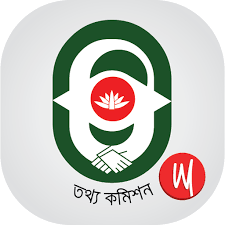 ১১। (১) এই আইন কার্যকর হইবার পর, অনধিক ৯০ (নব্বই) দিনের মধ্যে, এই আইনের উদ্দেশ্য পূরণকল্পে এবং উহার বিধান অনুসারে তথ্য কমিশন নামে একটি কমিশন প্রতিষ্ঠিত হইবে।
১২৷ (১) প্রধান তথ্য কমিশনার এবং অন্য ২ (দুই) জন তথ্য কমিশনার সমন্বয়ে তথ্য কমিশন গঠিত হইবে, যাহাদের মধ্যে অন্যূন ১ (এক) জন মহিলা হইবেন৷
চতুর্থ অধ্যায়তথ্য কমিশন প্রতিষ্ঠা, ইত্যাদি
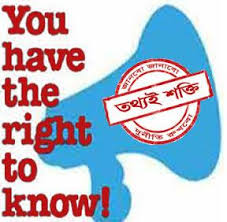 ১১। (১) এই আইন কার্যকর হইবার পর, অনধিক ৯০ (নব্বই) দিনের মধ্যে, এই আইনের উদ্দেশ্য পূরণকল্পে এবং উহার বিধান অনুসারে তথ্য কমিশন নামে একটি কমিশন প্রতিষ্ঠিত হইবে।
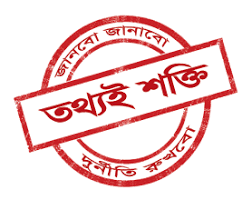 পঞ্চম অধ্যায়তথ্য কমিশনের আর্থিক বিষয়াদি
তথ্য কমিশন তহবিল
  বাজেট
  তথ্য কমিশনের আর্থিক স্বাধীনতা
  হিসাব রক্ষণ ও নিরীক্ষা
ষষ্ঠ অধ্যায়তথ্য কমিশনের কর্মকর্তা ও কর্মচারী
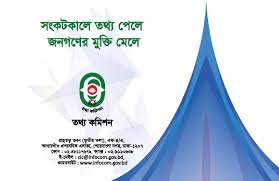 ২৩৷ (১) তথ্য কমিশনের একজন সচিব থাকিবেন৷
(২) এই আইনের অধীন তথ্য কমিশন উহার কার্যাবলী সুষ্ঠুভাবে সম্পাদনের লক্ষ্যে সরকারের পূর্বানুমোদনক্রমে সাংগঠনিক কাঠামো নির্ধারণপূর্বক প্রয়োজনীয় সংখ্যক অন্যান্য কর্মকর্তা ও কর্মচারী নিয়োগ করিতে পারিবে৷
 (৩) সচিব এবং অন্যান্য কর্মকর্তা ও কর্মচারীদের বেতন, ভাতা ও চাকুরীর শর্তাদি সরকার কর্তৃক নির্ধারিত হইবে৷
(৪) সরকার, তথ্য কমিশনের অনুরোধক্রমে, প্রজাতন্ত্রের কর্মে নিযুক্ত কোনো কর্মকর্তা ও কর্মচারীকে কমিশনে প্রেষণে নিয়োগ করিতে পারিবে৷
সপ্তম অধ্যায়আপীল, অভিযোগ, ইত্যাদি
আপীল, নিস্পত্তি ইত্যাদি
অভিযোগ দায়ের, নিস্পত্তি ইত্যাদি
প্রতিনিধিত্ব
জরিমানা, ইত্যাদি
Limitation Act, 1908-এর প্রয়োগ
মামলা দায়েরের ক্ষেত্রে প্রতিবন্ধকতা
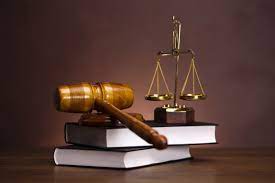 অষ্টম অধ্যায়
বিবিধ
তথ্য কমিশনের বার্ষিক প্রতিবেদন
সরল বিশ্বাসে কৃত কাজকর্ম রক্ষণ
কতিপয় সংস্থা বা প্রতিষ্ঠানের ক্ষেত্রে এই আইন প্রযোজ্য নহে
বিধি প্রণয়ন ক্ষমতা
প্রবিধান প্রণয়ন ক্ষমতা
অস্পষ্টতা দূরীকরণ
মূল পাঠ এবং ইংরেজি পাঠরহিতকরণ ও হেফাজত
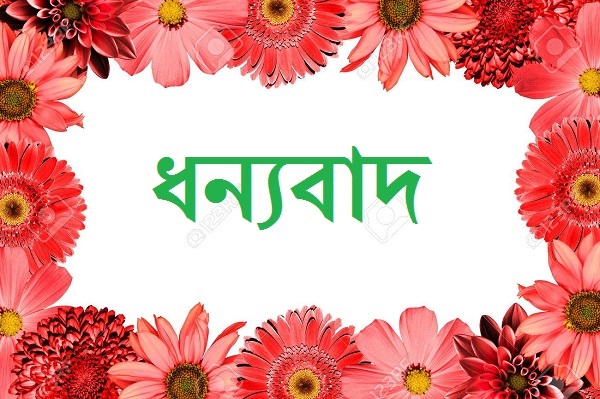